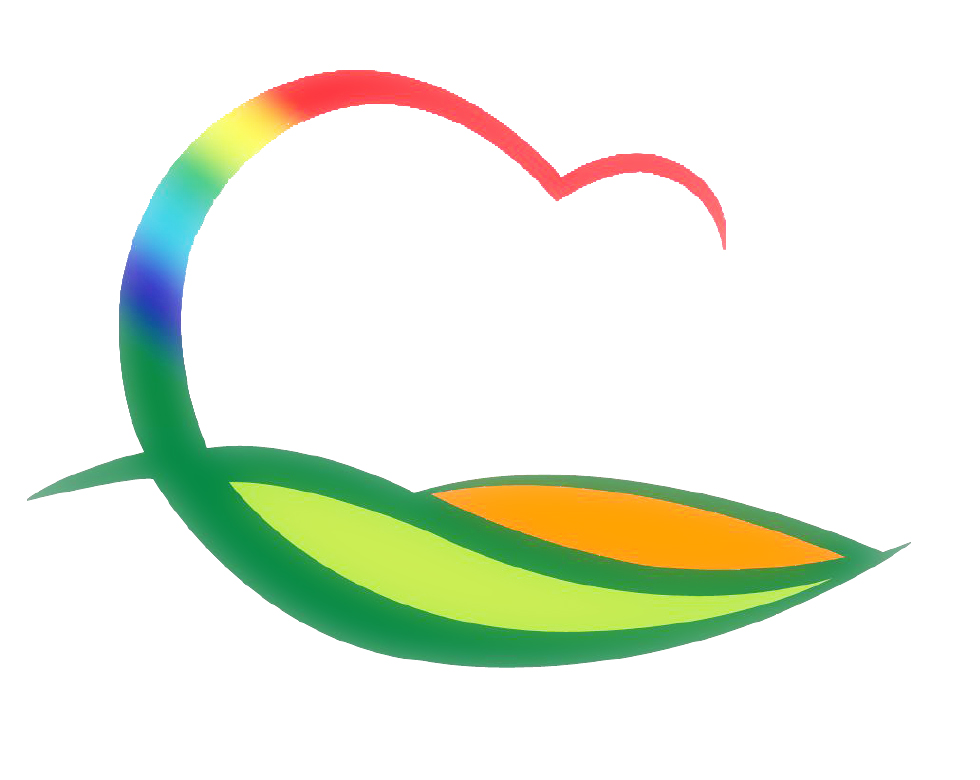 도 시 건 축 과
4-1.  동정리(소로2-81)군계획도로개설공사 
864,588천원 / 동정리 크로바아파트 일원
도로확포장 L=560m / 식생블록 설치
4-2.  설계리(소로3-10)군계획도로개설공사 
477,520천원 / 설계리 금강아파트 일원
도로확포장 L=257m / 식생블록 설치
4-3. 주민생활편익사업 추진
62백만원
완정리(백화마을) 마을회관 보수공사 외 2건 집행
4-4. 풍경이 있는 농촌마을 만들기 사업 추진
300백만원 / 용화면 자계리
공사 입찰대행 의뢰 (치유의 방 및 농‧특산물 판매소)